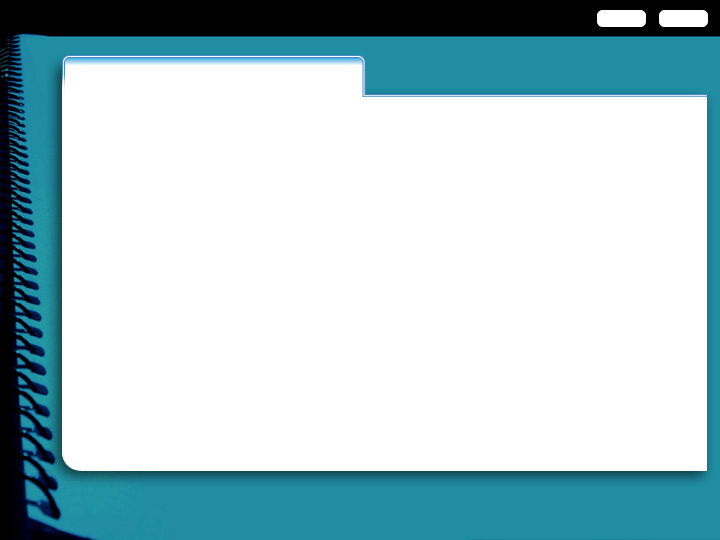 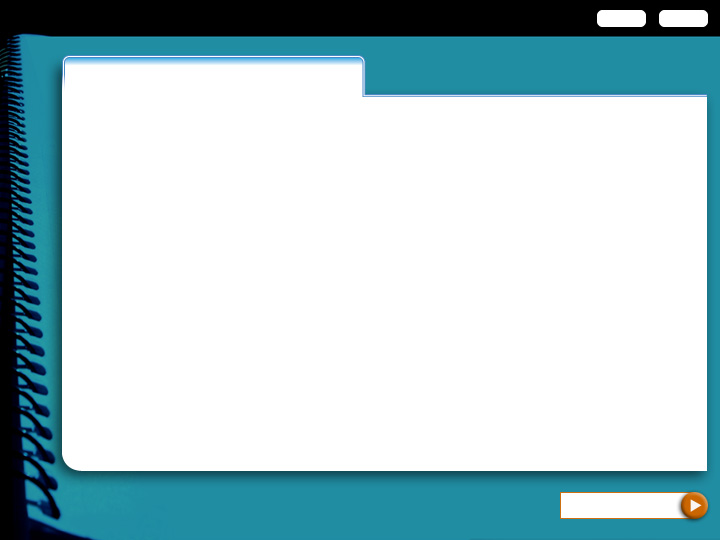 Continue…
MENU
EXIT
Conclusions
A conclusion should wrap up the ideas and leave readers with a strong final impression.
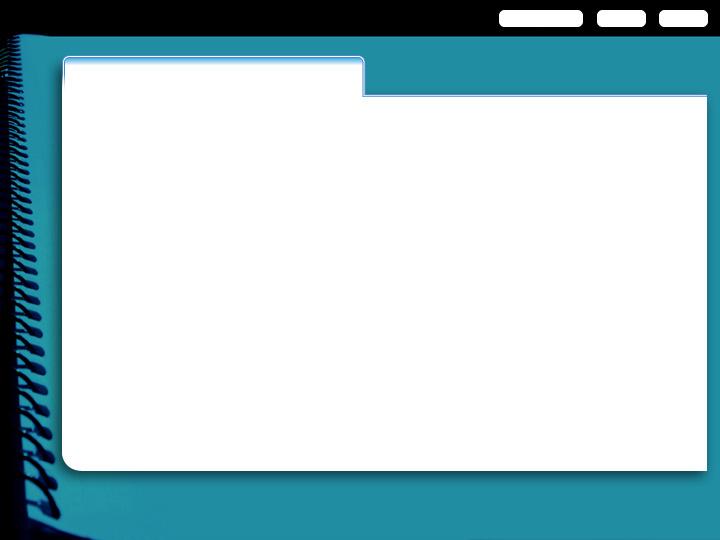 Why is the second conclusion more successful than the first? Click on the i-icons to find out.
In conclusion, the Black Death killed a lot of people in Europe. It was a huge disaster.
Finally, the Black Death petered out somewhere in Kiev. During its long rampage, between one-third and one-half of the population of Europe, North Africa, and the Middle East died. No natural disaster before or since has caused such devastation of human life over such a large area. It was one of the greatest catastrophes in human history.
		—Diana  Childress, “Like Black Smoke”
i
i
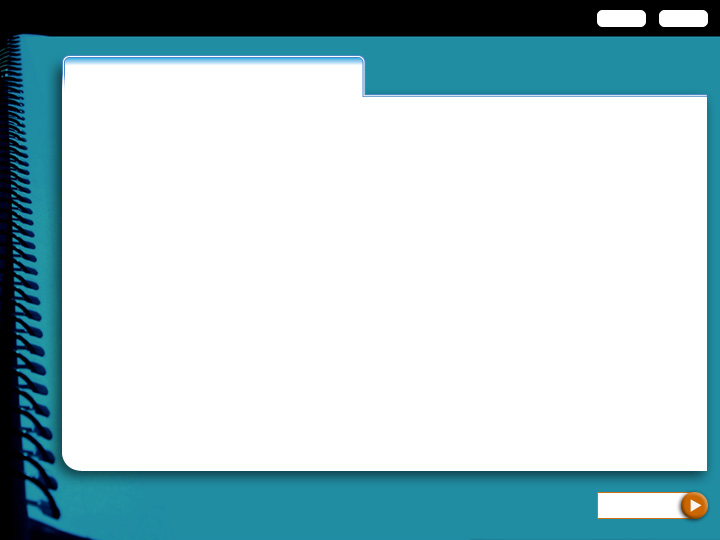 Next
PREVIOUS
MENU
EXIT
Conclusions
A conclusion should wrap up the ideas and leave readers with a strong final impression.
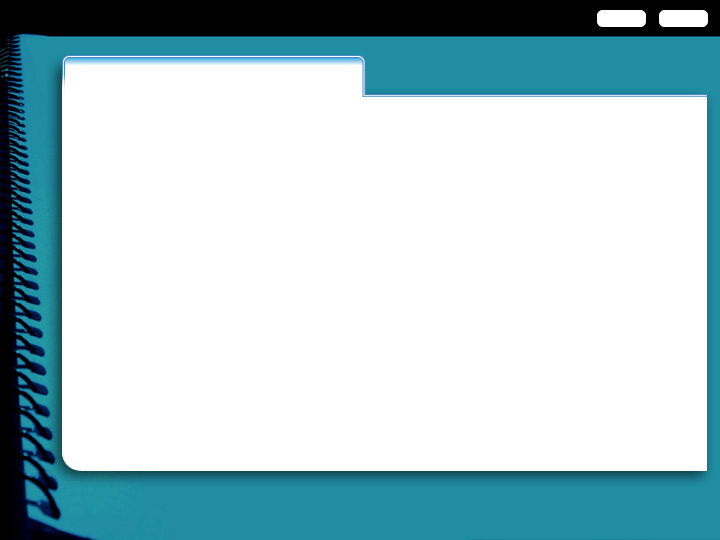 i
i
MENU
EXIT
Conclusions
A conclusion should wrap up the ideas and leave readers with a strong final impression.
Why is the second conclusion more successful than the first? Click on the i-icons to find out.
In conclusion, the Black Death killed a lot of people in Europe. It was a huge disaster.
Finally, the Black Death petered out somewhere in Kiev. During its long rampage, between one-third and one-half of the population of Europe, North Africa, and the Middle East died. No natural disaster before or since has caused such devastation of human life over such a large area. It was one of the greatest catastrophes in human history.
		—Diana  Childress, “Like Black Smoke”
i
CLOSE
This conclusion summarizes the history of the Black Death, tells why the information is important, and leaves a strong final impression.
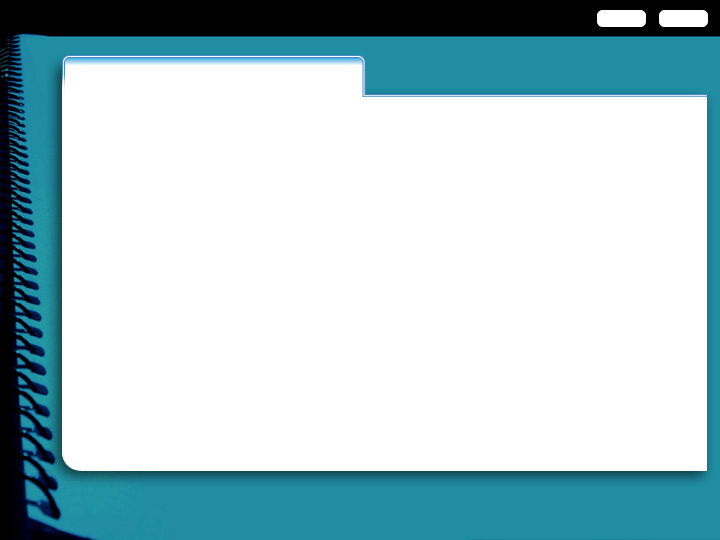 i
i
MENU
EXIT
Conclusions
A conclusion should wrap up the ideas and leave readers with a strong final impression.
Why is the second conclusion more successful than the first? Click on the i-icons to find out.
i
In conclusion, the Black Death killed a lot of people in Europe. It was a huge disaster.
CLOSE
This conclusion begins with unnecessary words, does not summarize the information, and does not leave readers with a strong final impression.
Finally, the Black Death petered out somewhere in Kiev. During its long rampage, between one-third and one-half of the population of Europe, North Africa, and the Middle East died. No natural disaster before or since has caused such devastation of human life over such a large area. It was one of the greatest catastrophes in human history.
		—Diana  Childress, “Like Black Smoke”
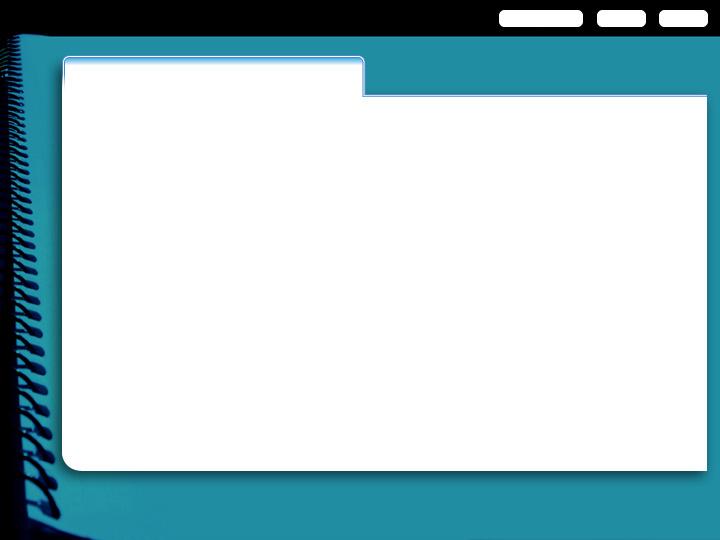 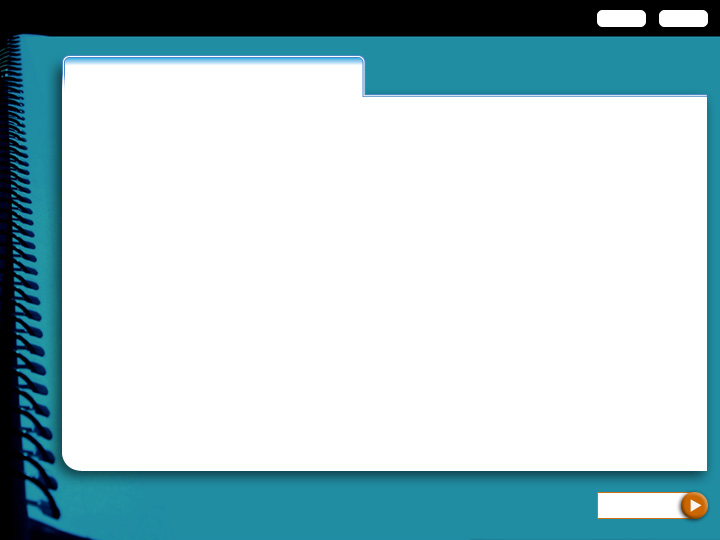 Next
PREVIOUS
MENU
EXIT
Conclusions
A successful conclusion should
sum up the ideas you have developed
follow logically from what has gone before
leave the reader with something to think about
A successful conclusion should not
introduce new facts, ideas, or arguments
repeat the introduction
be a listing of information that was presented
include words like “in conclusion” or “to summarize”
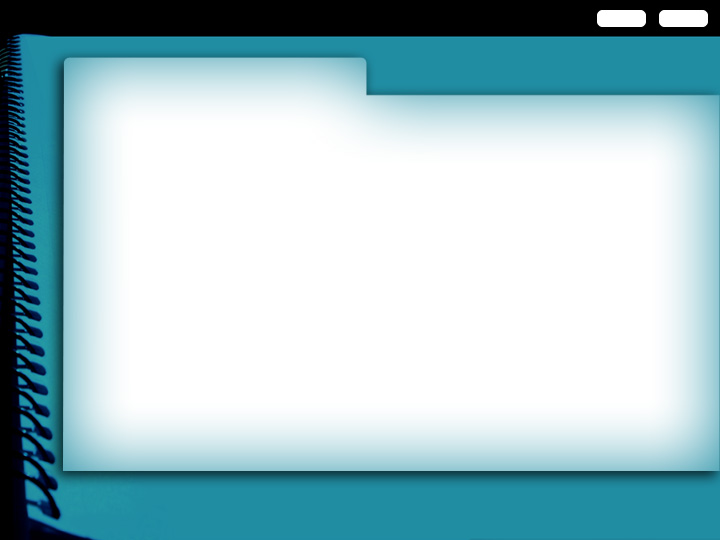 MENU
EXIT
Conclusions
You can write a satisfying conclusion by using a variety of strategies. Click on the strategy you want to explore.
MENU
Restate the Main Idea
Summarize the Major Points
Issue a Call to Action
State the Significance
Ask a Question
Make a Prediction
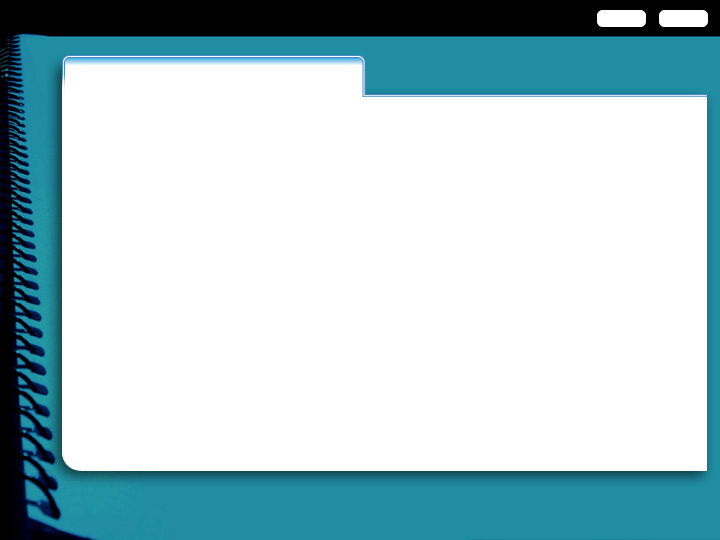 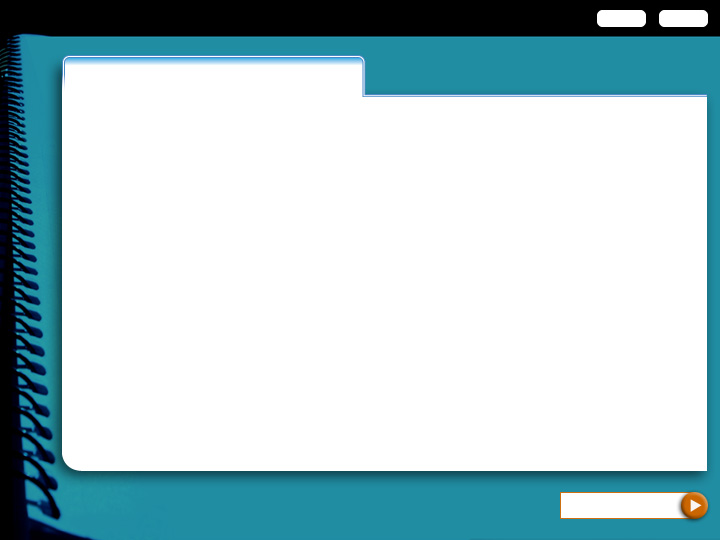 Continue…
MENU
EXIT
Conclusions
Restate the Main Idea
Restate the main idea to reinforce the topic in the reader’s mind.
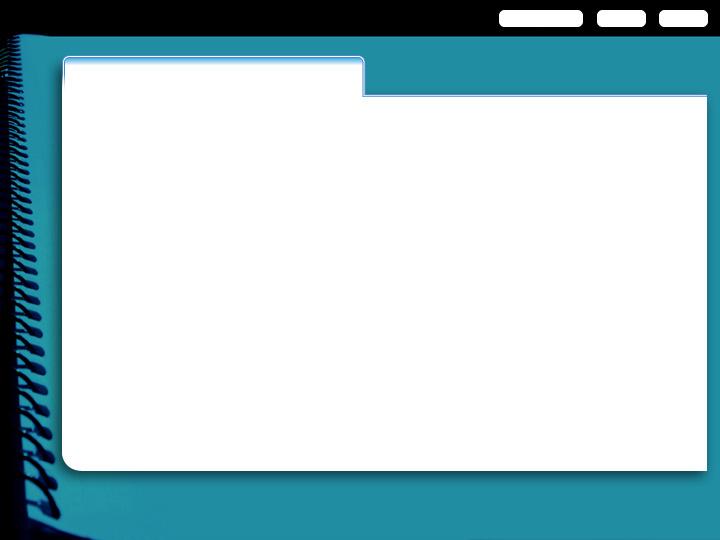 Which sentence in this paragraph strengthens the conclusion by restating the main idea?
Dinosaurs ruled the earth for 150 million years, but 65 million years ago their reign ended. Although there are still questions about what caused them to become extinct, it seems clear that changes in climate played a role. The inability of the dinosaurs to adapt to climate change brought about their downfall.
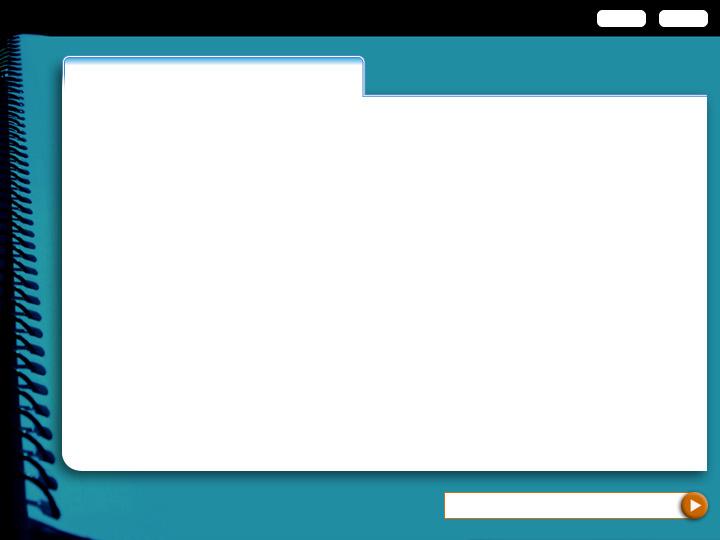 Click to view the main idea
PREVIOUS
MENU
EXIT
Conclusions
Restate the Main Idea
Restate the main idea to reinforce the topic in the reader’s mind.
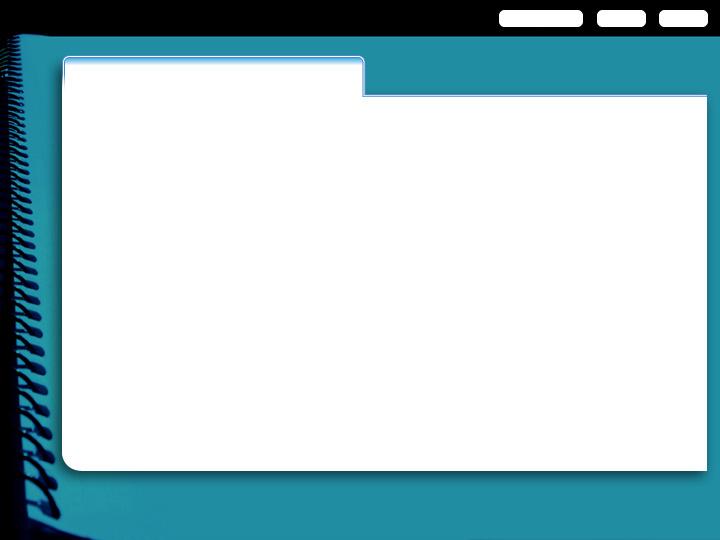 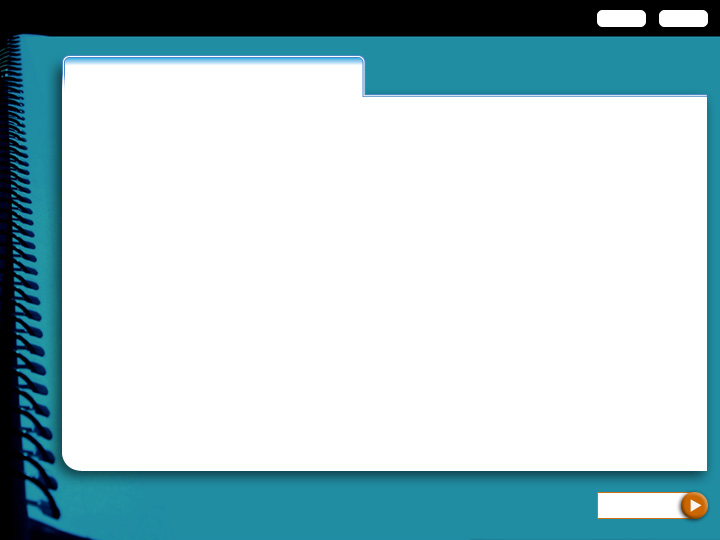 Menu
PREVIOUS
MENU
EXIT
Conclusions
Restate the Main Idea
Restate the main idea to reinforce the topic in the reader’s mind.
This restatement leaves readers with a strong final idea that will be easy to remember.
Dinosaurs ruled the earth for 150 million years, but 65 million years ago their reign ended. Although there are still questions about what caused them to become extinct, it seems clear that changes in climate played a role. The inability of the dinosaurs to adapt to climate change brought about their downfall.
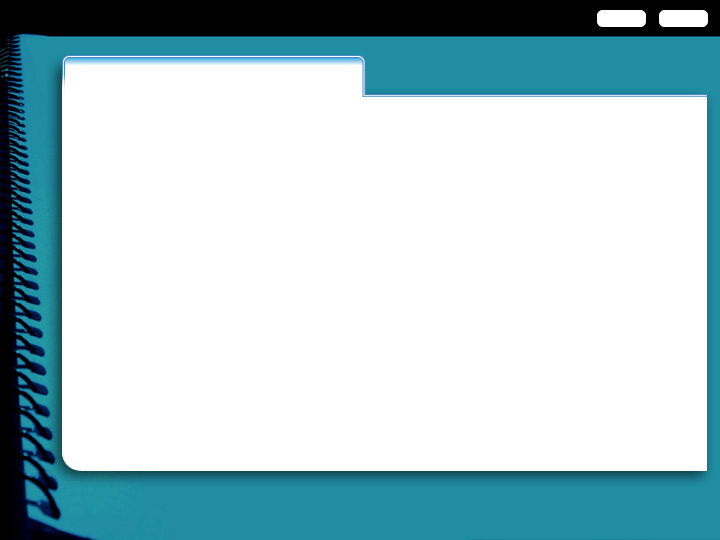 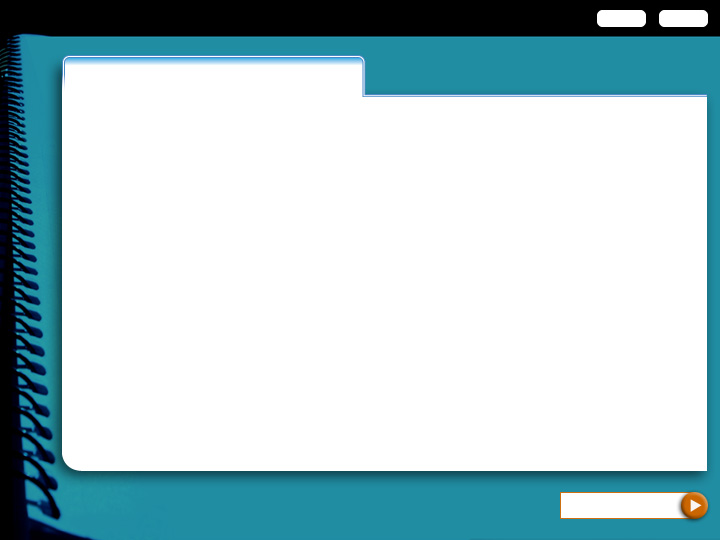 Continue…
MENU
EXIT
Conclusions
Summarize the Major Points
Remind the reader of your key ideas by summarizing the major points of what you’ve written.
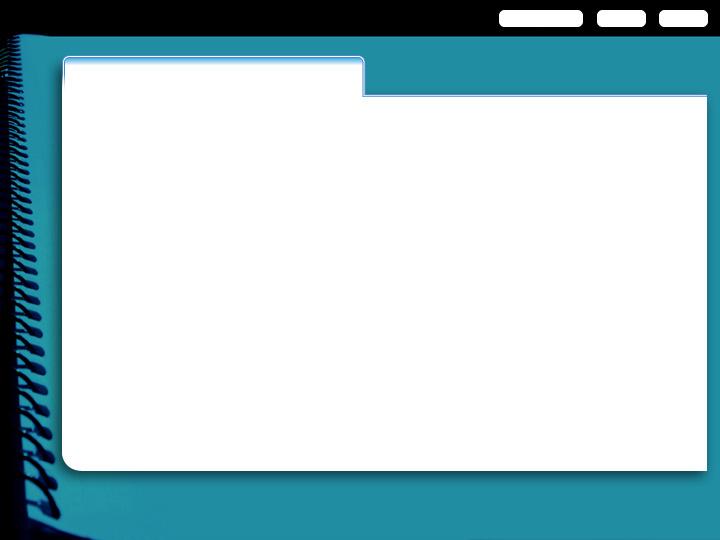 This conclusion ends a proposal that contains several recommendations. Where could you add recommendations to this conclusion?
This battle won’t be won overnight. It will involve a long campaign to sway public opinion. But if we follow my suggestions, we can and will have safer streets, safer neighborhoods, and, finally, safer lives.
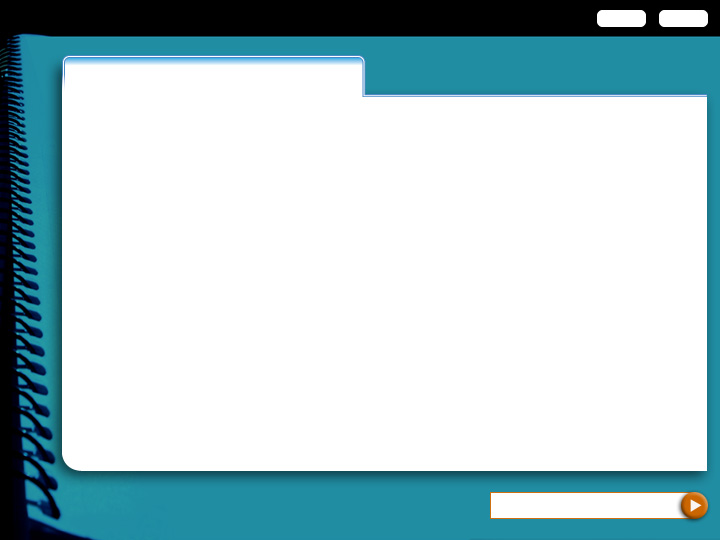 Click to see a revision
PREVIOUS
MENU
EXIT
Conclusions
Summarize the Major Points
Remind the reader of your key ideas by summarizing the major points of what you’ve written.
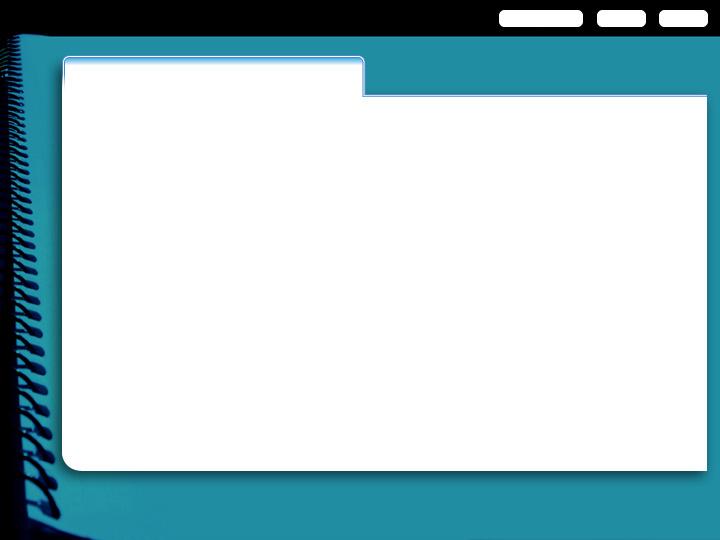 The specific list of suggestions makes this conclusion stronger and more memorable.
This battle won’t be won overnight. It will involve a long campaign to sway public opinion. But if we follow my suggestions—form a steering committee, run public service advertisements, and lobby the city council—we can and will have safer streets, safer neighborhoods, and, finally, safer lives.
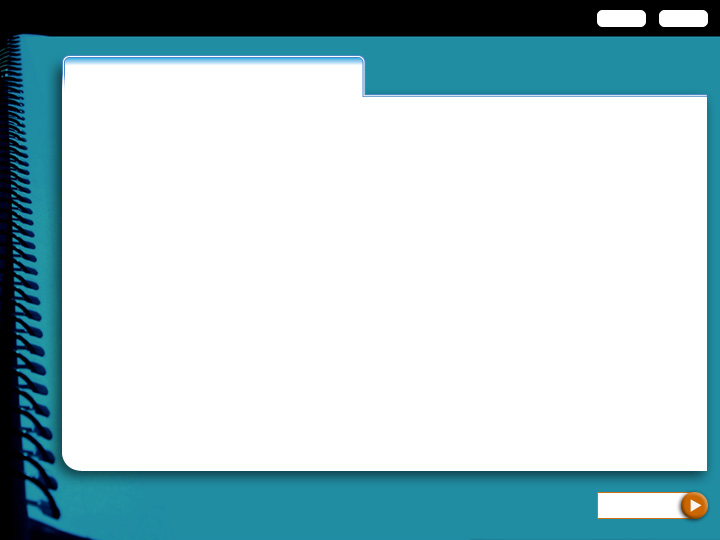 Menu
PREVIOUS
MENU
EXIT
Conclusions
Summarize the Major Points
Remind the reader of your key ideas by summarizing the major points of what you’ve written.
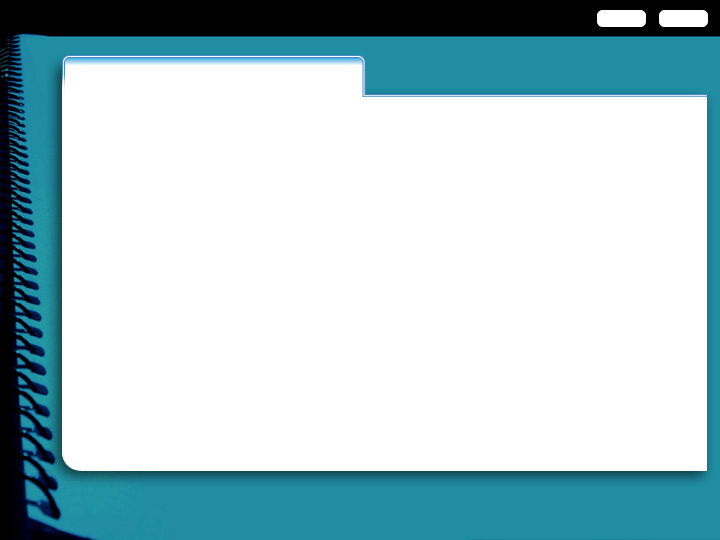 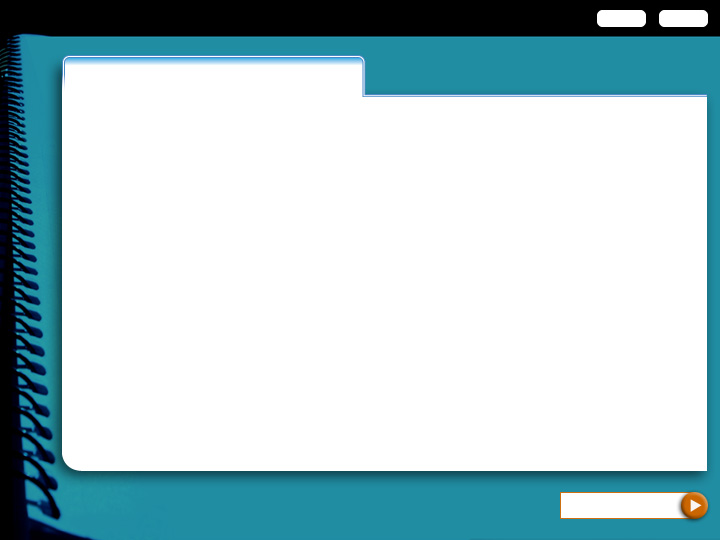 Continue…
MENU
EXIT
Conclusions
Issue a Call to Action
Write a call to action to lend energy to a conclusion, especially in persuasive writing.
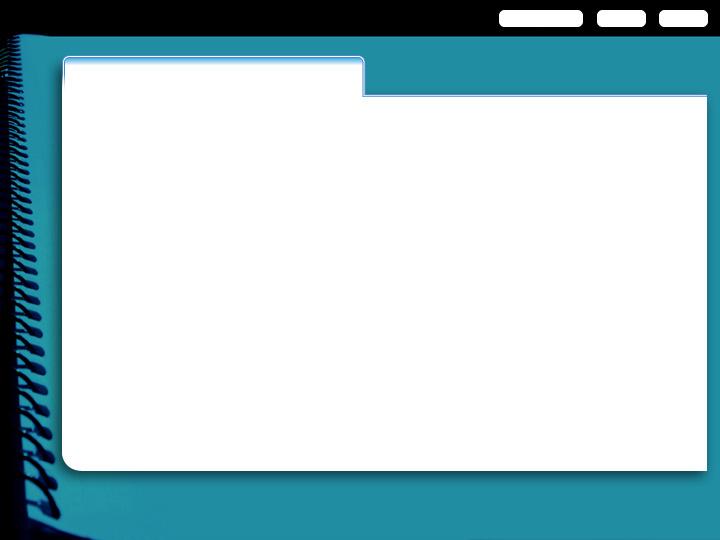 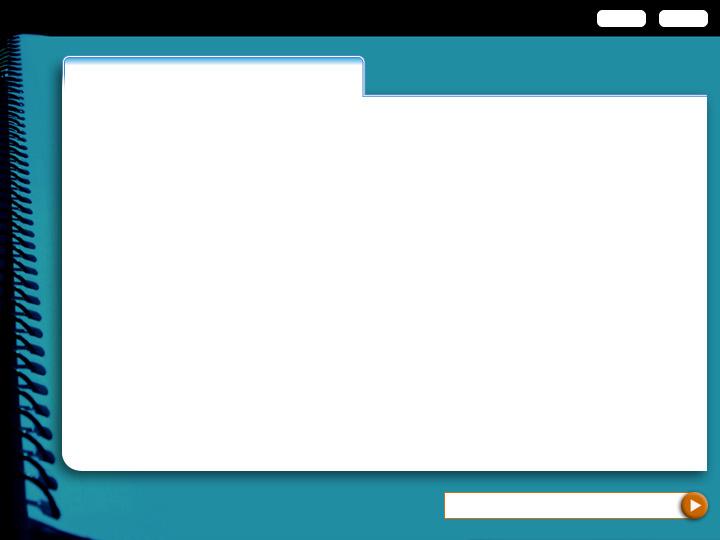 Click to see the call to action
PREVIOUS
MENU
EXIT
Conclusions
Issue a Call to Action
Write a call to action to lend energy to a conclusion, especially in persuasive writing.
Just this once, look away from the profit margins and mirrors and catwalks and fashion glossies, and give a little thought to the animals. The world is bigger than New York, Paris, and Milan, full of strange and wonderful creatures, and they are not doing “just fine.”

	—Matthew Scully, “The Last Gasps of the Fur Trade”
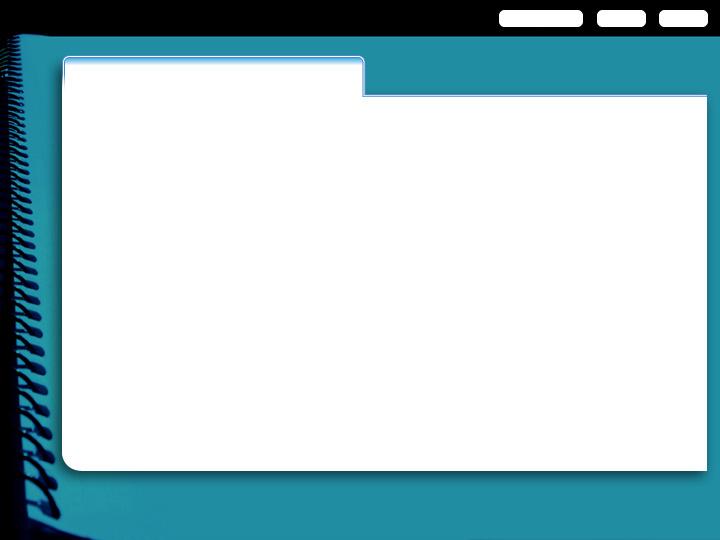 i
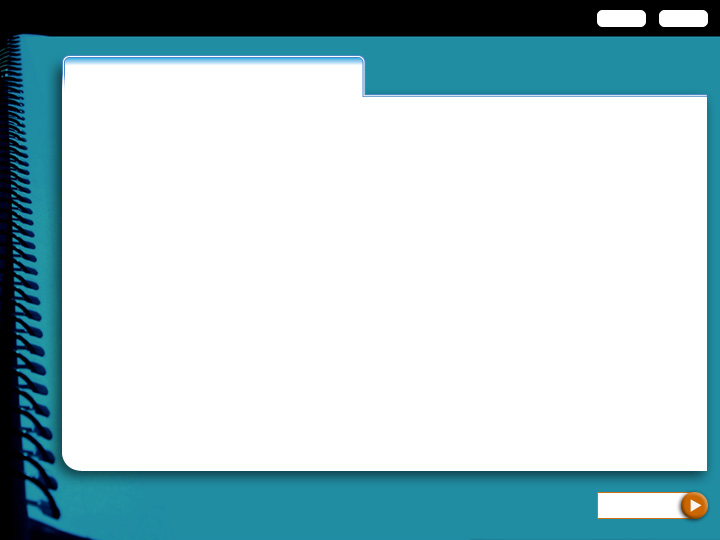 Menu
PREVIOUS
MENU
EXIT
Conclusions
Issue a Call to Action
Write a call to action to lend energy to a conclusion, especially in persuasive writing.
Just this once, look away from the profit margins and mirrors and catwalks and fashion glossies, and give a little thought to the animals. The world is bigger than New York, Paris, and Milan, full of strange and wonderful creatures, and they are not doing “just fine.”

	—Matthew Scully, “The Last Gasps of the Fur Trade”
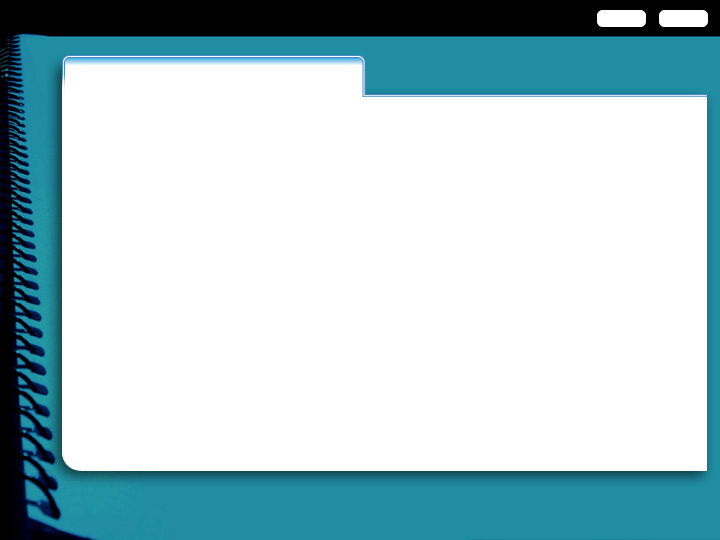 i
MENU
EXIT
Conclusions
Issue a Call to Action
Write a call to action to lend energy to a conclusion, especially in persuasive writing.
Just this once, look away from the profit margins and mirrors and catwalks and fashion glossies, and give a little thought to the animals. The world is bigger than New York, Paris, and Milan, full of strange and wonderful creatures, and they are not doing “just fine.”

	—Matthew Scully, “The Last Gasps of the Fur Trade”
i
CLOSE
The call to action reinforces the idea of paying attention to the animals used in the fur trade.
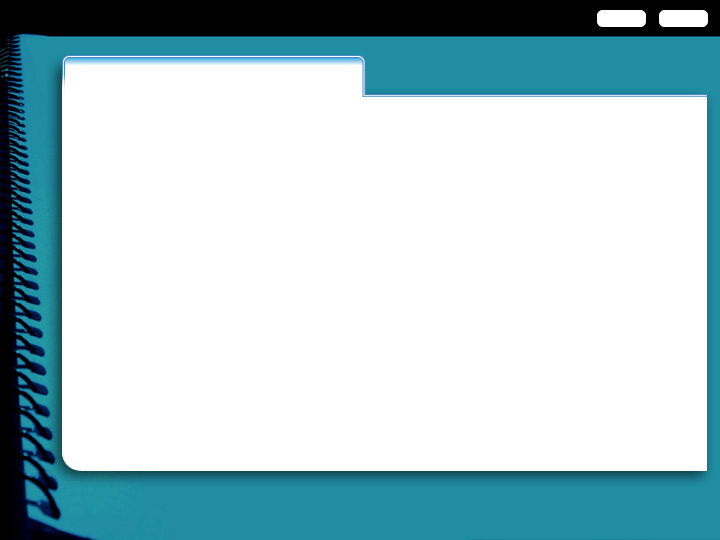 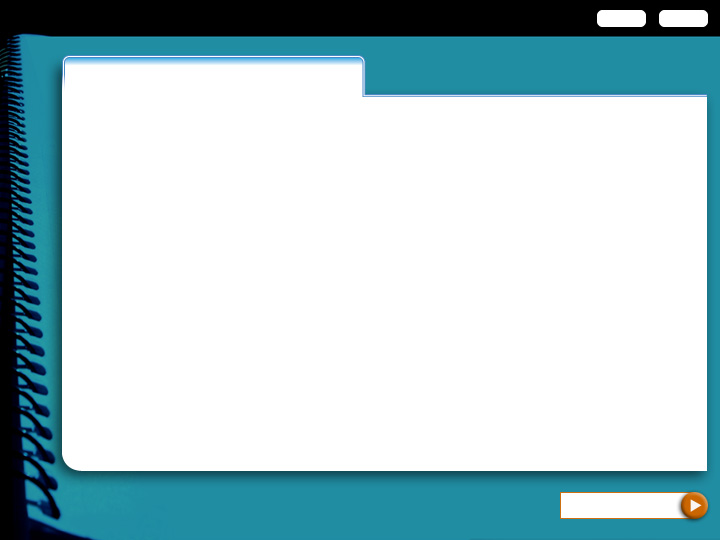 Continue…
MENU
EXIT
Conclusions
State the Significance
You can effectively sum up your feelings about your topic by stating its significance.
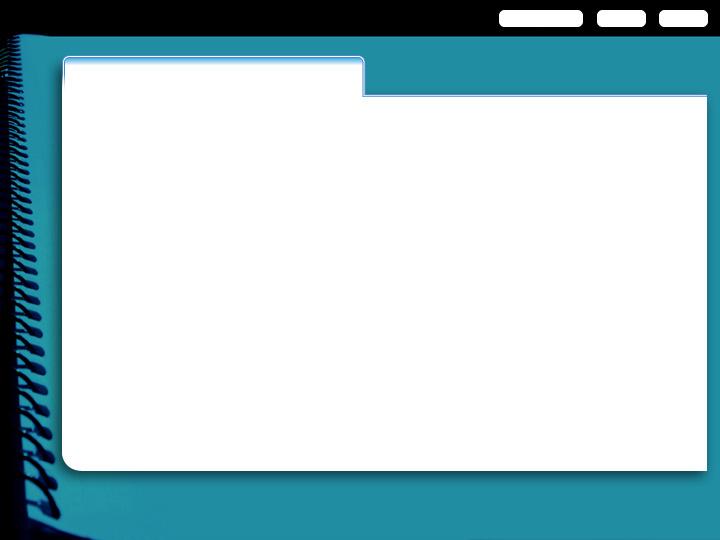 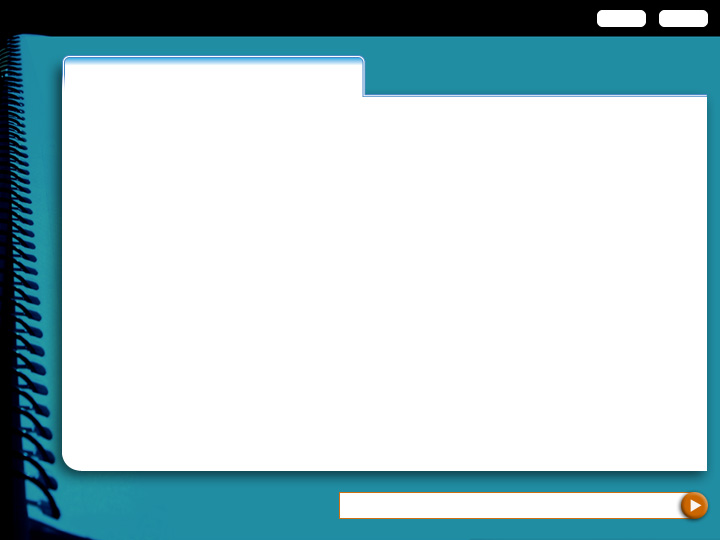 Click to see the statement of significance
PREVIOUS
MENU
EXIT
Conclusions
State the Significance
You can effectively sum up your feelings about your topic by stating its significance.
True to her promise, Susan paid the legal expenses for the three inspectors. With the help of contributions from sympathetic admirers, she paid the costs of her own trial. But she never paid that one-hundred-dollar fine. Susan B. Anthony was a woman of her word as well as a woman of courage.

—Margaret Truman, “The United States vs. Susan B. Anthony”
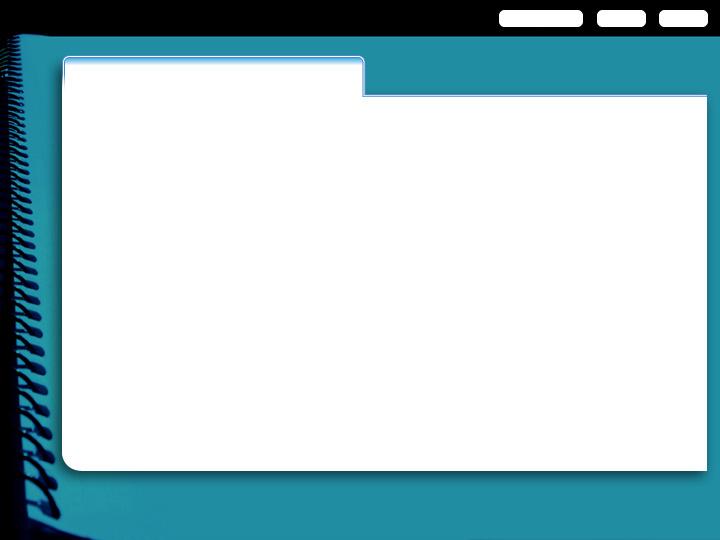 i
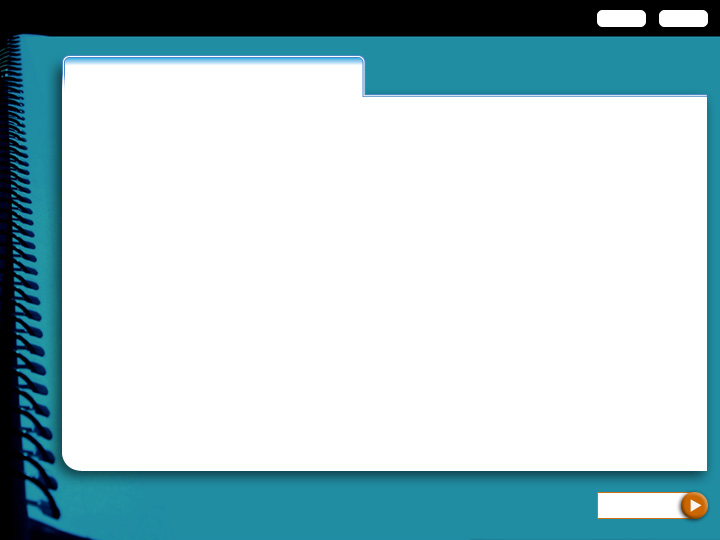 Menu
PREVIOUS
MENU
EXIT
Conclusions
State the Significance
You can effectively sum up your feelings about your topic by stating its significance.
True to her promise, Susan paid the legal expenses for the three inspectors. With the help of contributions from sympathetic admirers, she paid the costs of her own trial. But she never paid that one-hundred-dollar fine. Susan B. Anthony was a woman of her word as well as a woman of courage.

—Margaret Truman, “The United States vs. Susan B. Anthony”
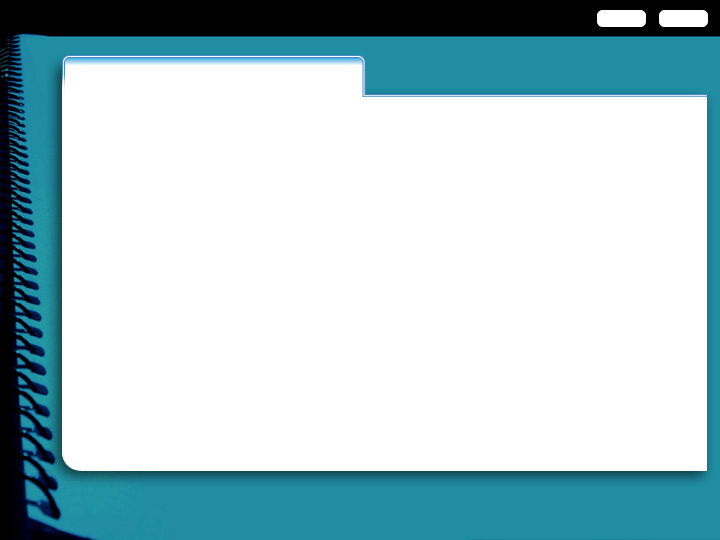 i
MENU
EXIT
Conclusions
State the Significance
You can effectively sum up your feelings about your topic by stating its significance.
True to her promise, Susan paid the legal expenses for the three inspectors. With the help of contributions from sympathetic admirers, she paid the costs of her own trial. But she never paid that one-hundred-dollar fine. Susan B. Anthony was a woman of her word as well as a woman of courage.

—Margaret Truman, “The United States vs. Susan B. Anthony”
i
CLOSE
In this last statement, the writer powerfully reveals her admiration for Susan B. Anthony, an early fighter for women’s rights.
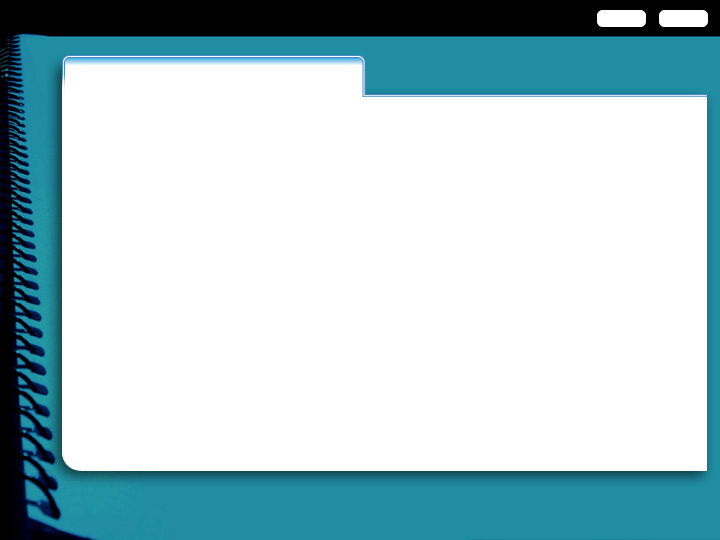 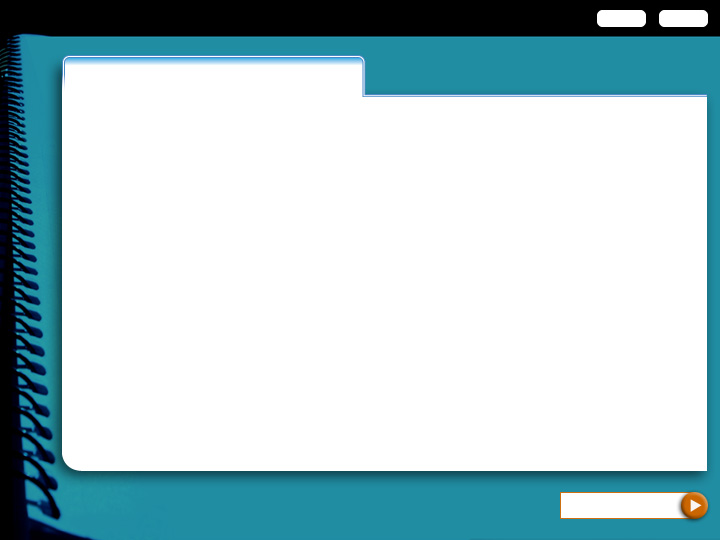 Continue…
MENU
EXIT
Conclusions
Ask a Question
Ending with a question encourages your reader to reflect on what you’ve said.
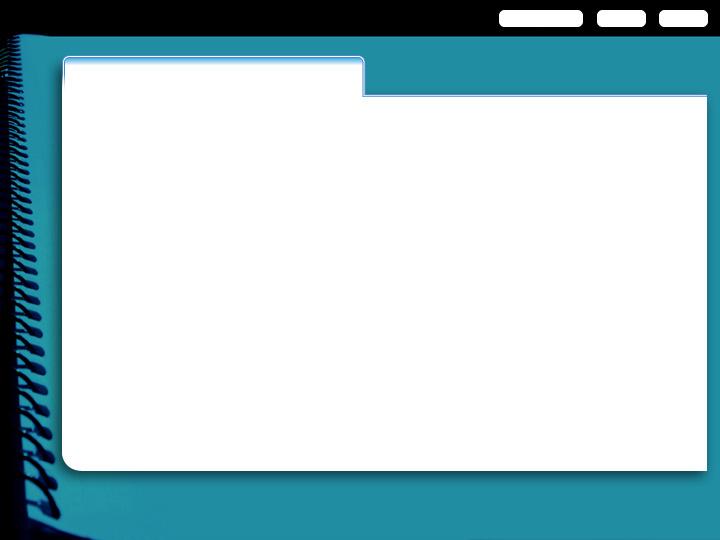 How might a writer use a question to give this conclusion more impact?
At the end of the movie, Tyler has won back some measure of self-respect. His demons weren’t easy to conquer, and he may never be entirely free of them. Nevertheless, he confronted them, beat the odds, and earned a chance for a new start in life.
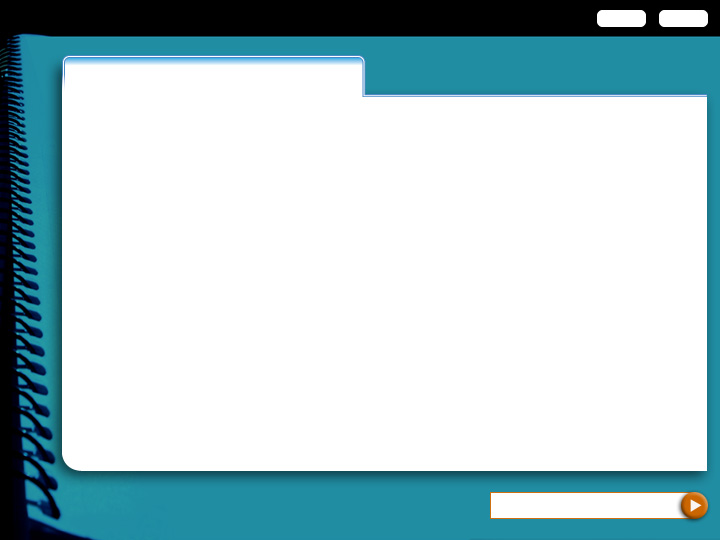 Click to see a revision
PREVIOUS
MENU
EXIT
Conclusions
Ask a Question
Ending with a question encourages your reader to reflect on what you’ve said.
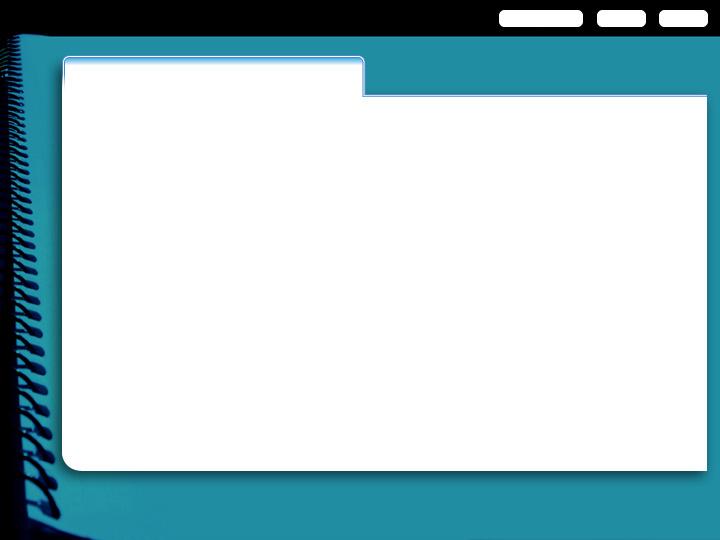 PREVIOUS
MENU
EXIT
Conclusions
Ask a Question
Ending with a question encourages your reader to reflect on what you’ve said.
At the end of the movie, Tyler has won back some measure of self-respect. His demons weren’t easy to conquer, and he may never be entirely free of them. Nevertheless, he confronted them, beat the odds, and earned a chance for a new start in life.
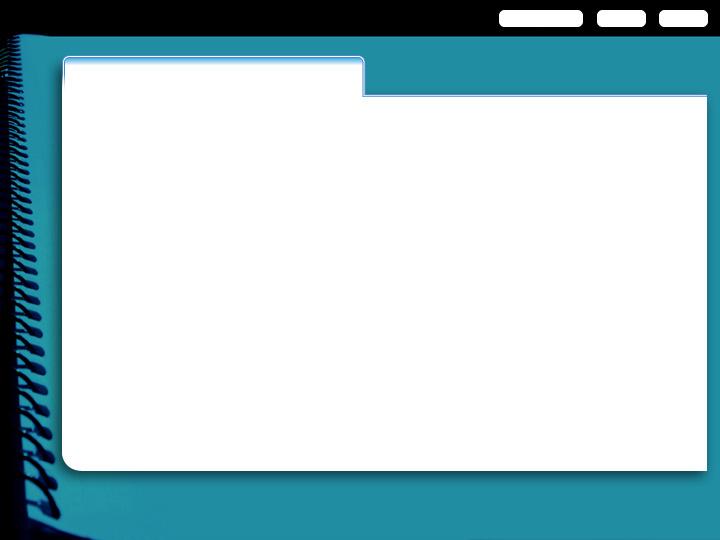 How many of us would be able to
summon the courage and resolve of Tyler Freeman?
PREVIOUS
MENU
EXIT
Conclusions
Ask a Question
Ending with a question encourages your reader to reflect on what you’ve said.
At the end of the movie, Tyler has won back some measure of self-respect. His demons weren’t easy to conquer, and he may never be entirely free of them. Nevertheless, he confronted them, beat the odds, and earned a chance for a new start in life.
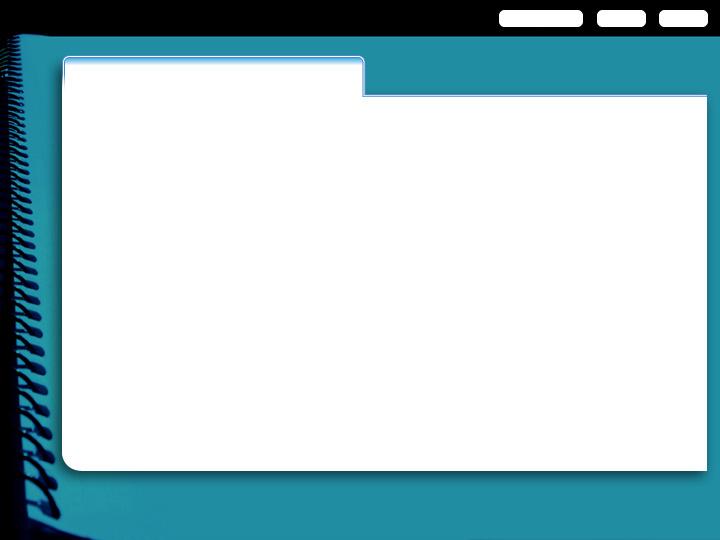 i
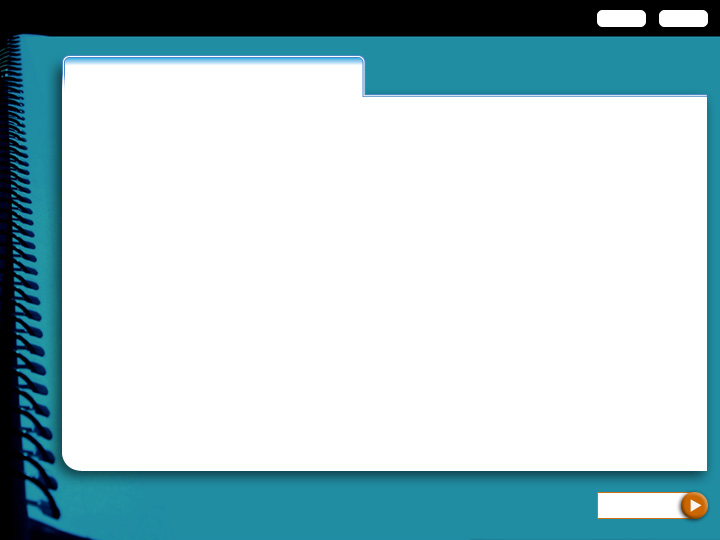 Menu
PREVIOUS
MENU
EXIT
Conclusions
Ask a Question
Ending with a question encourages your reader to reflect on what you’ve said.
At the end of the movie, Tyler has won back some measure of self-respect. His demons weren’t easy to conquer, and he may never be entirely free of them. Nevertheless, he confronted them, beat the odds, and earned a chance for a new start in life. How many of us would be able to  summon the courage and resolve of Tyler Freeman?
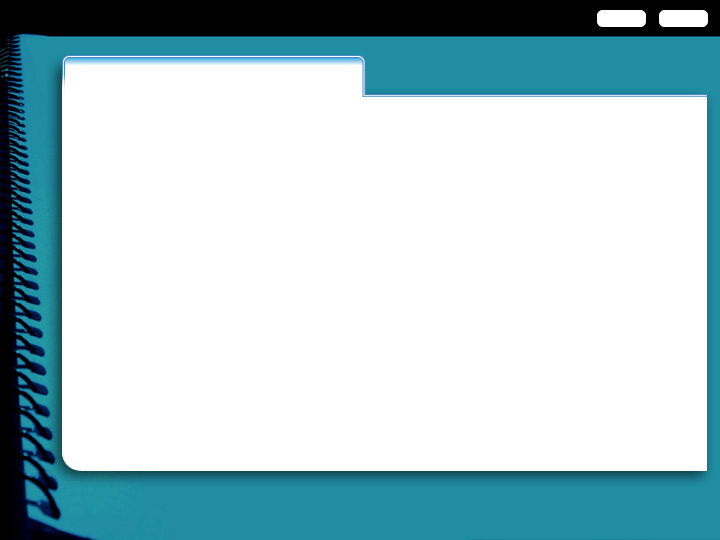 MENU
EXIT
Conclusions
Ask a Question
Ending with a question encourages your reader to reflect on what you’ve said.
At the end of the movie, Tyler has won back some measure of self-respect. His demons weren’t easy to conquer, and he may never be entirely free of them. Nevertheless, he confronted them, beat the odds, and earned a chance for a new start in life. How many of us would be able to  summon the courage and resolve of Tyler Freeman?
i
CLOSE
The final question encourages readers to make a connection between their lives and Tyler’s experiences.
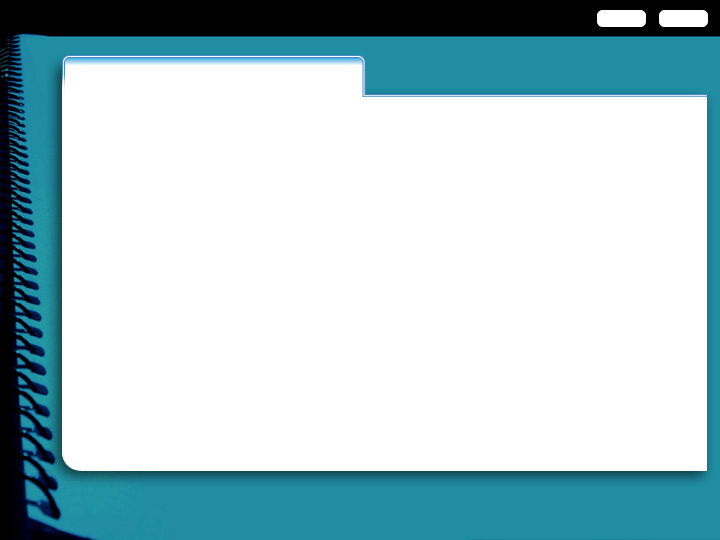 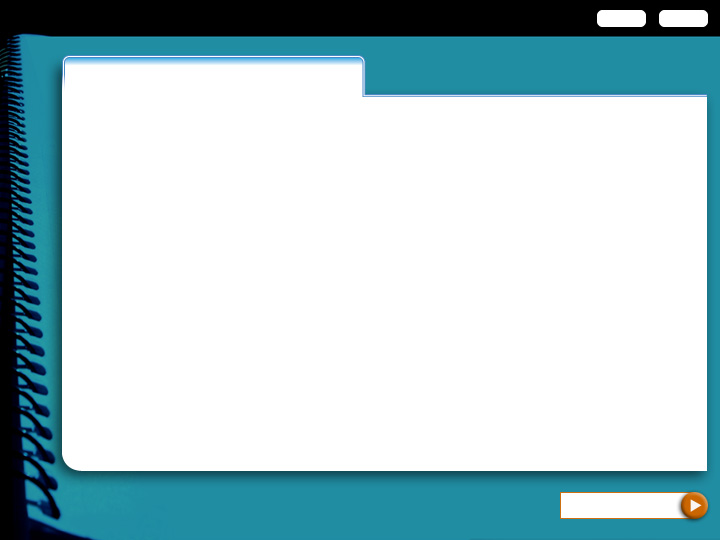 Continue…
MENU
EXIT
Conclusions
Make a Prediction
A prediction challenges the reader to accept your conclusions about your topic.
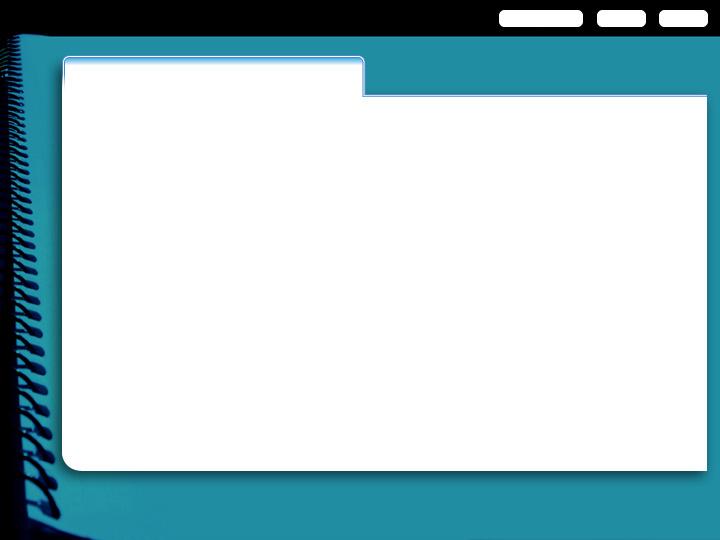 How would adding a prediction to this conclusion change the impression left on readers?
The exploration of the solar system will be neither inexpensive nor without considerable risk. Enormous technological challenges will have to be met, and personal sacrifices will be needed.
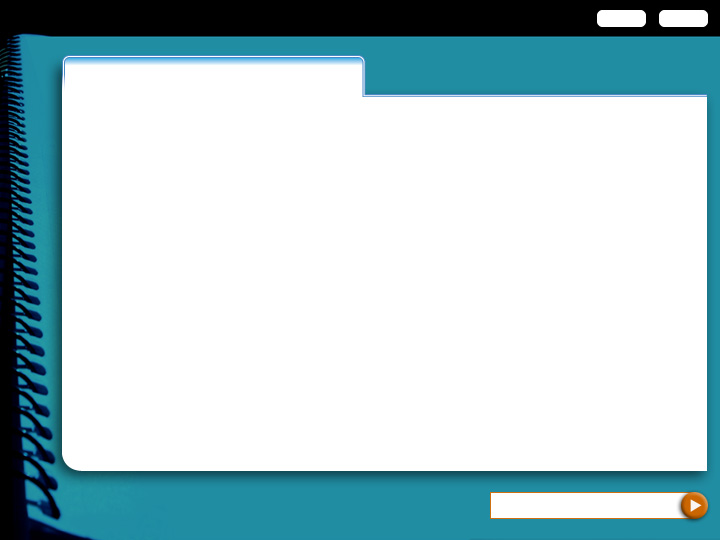 Click to see a revision
PREVIOUS
MENU
EXIT
Conclusions
Make a Prediction
A prediction challenges the reader to accept your conclusions about your topic.
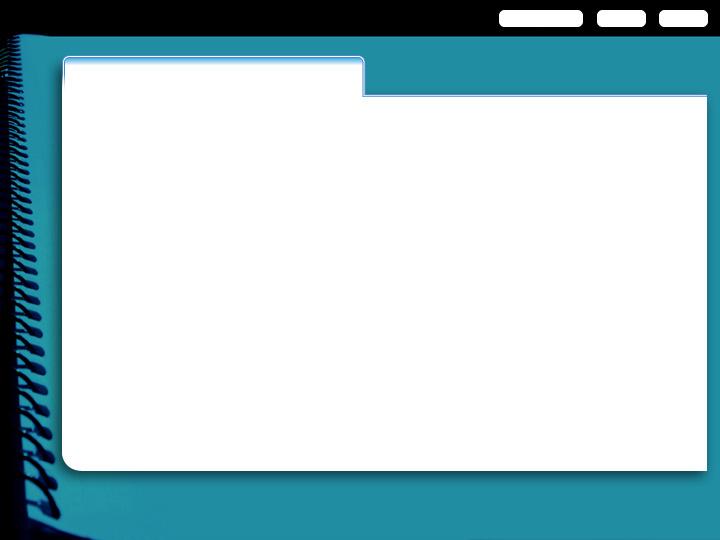 PREVIOUS
MENU
EXIT
Conclusions
Make a Prediction
A prediction challenges the reader to accept your conclusions about your topic.
The exploration of the solar system will be neither inexpensive nor without considerable risk. Enormous technological challenges will have to be met, and personal sacrifices will be needed.
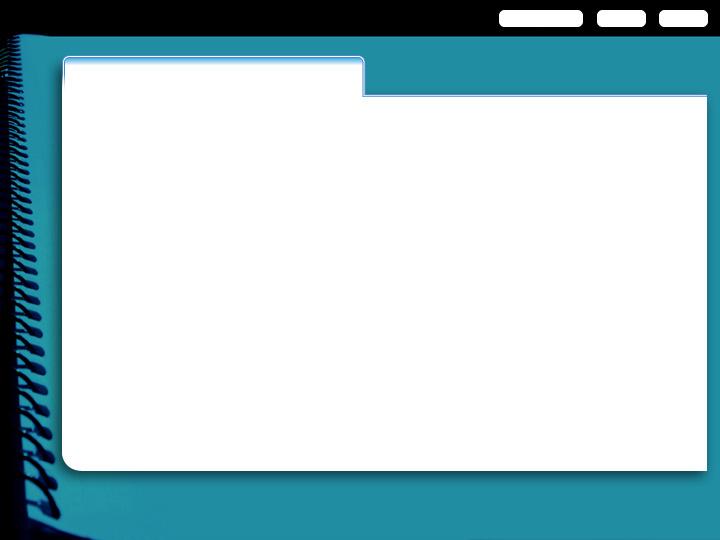 I believe that we will meet those
challenges and make those sacrifices and that by mid-century we’ll be heading out to space with the same purpose and determination that characterized the settlement of the American West.
PREVIOUS
MENU
EXIT
Conclusions
Make a Prediction
A prediction challenges the reader to accept your conclusions about your topic.
The exploration of the solar system will be neither inexpensive nor without considerable risk. Enormous technological challenges will have to be met, and personal sacrifices will be needed.
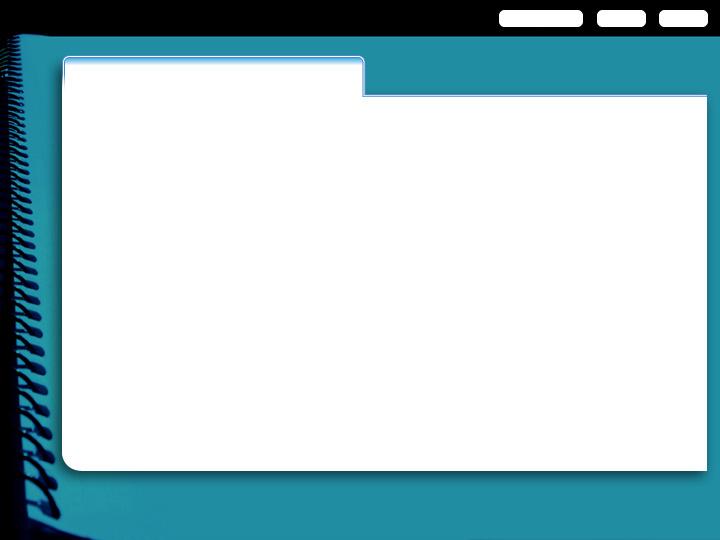 I believe that we will meet those
challenges and make those sacrifices and that by mid-century we’ll be heading out to space with the same purpose and determination that characterized the settlement of the American West.
i
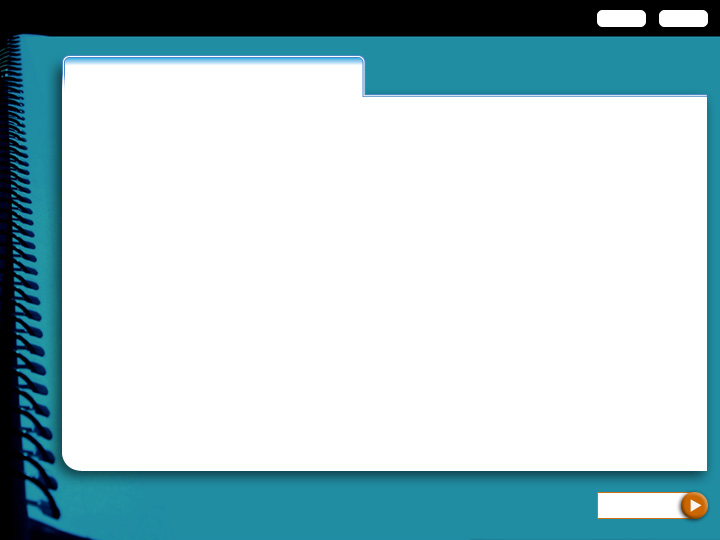 Menu
PREVIOUS
MENU
EXIT
Conclusions
Make a Prediction
A prediction challenges the reader to accept your conclusions about your topic.
The exploration of the solar system will be neither inexpensive nor without considerable risk. Enormous technological challenges will have to be met, and personal sacrifices will be needed.
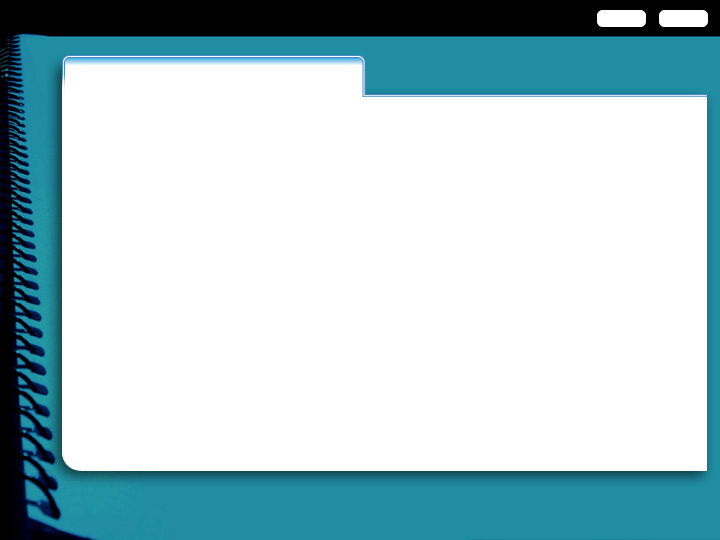 I believe that we will meet those
challenges and make those sacrifices and that by mid-century we’ll be heading out to space with the same purpose and determination that characterized the settlement of the American West.
MENU
EXIT
Conclusions
Make a Prediction
A prediction challenges the reader to accept your conclusions about your topic.
The exploration of the solar system will be neither inexpensive nor without considerable risk. Enormous technological challenges will have to be met, and personal sacrifices will be needed.
i
CLOSE
The prediction adds elements of hope and determination to the writer’s ideas.